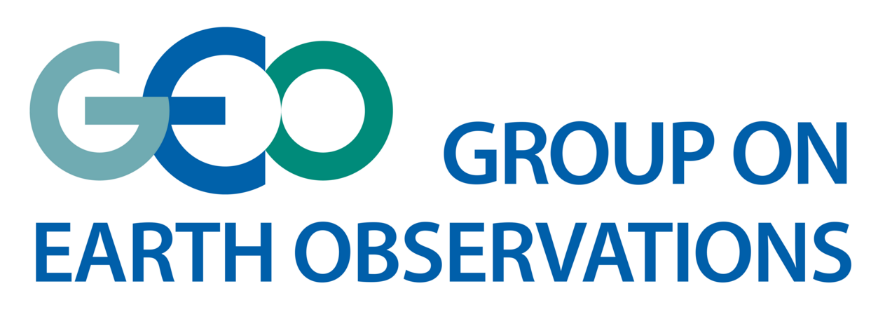 GEO Executive Committee 2018